Strategies for Teaching Social and Communication Skills to all Students
By: Nadine Haidar
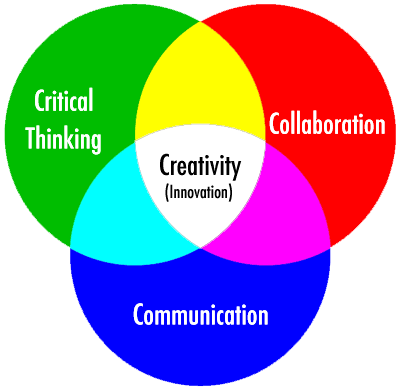 Communicate in order to:- build personality- socialize- improve your skill ( verbal and written)
Start!!
اعداد المدربة الدولية جومانة فقيه
Fact or Fiction?
Group work

Around the World Game
عكاظيات
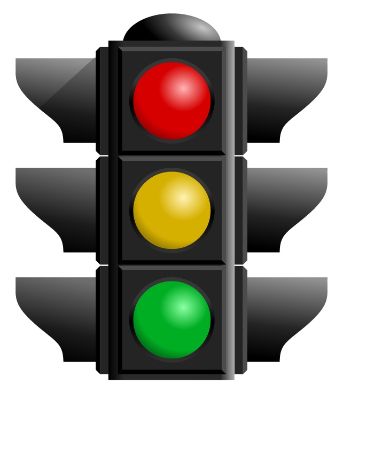 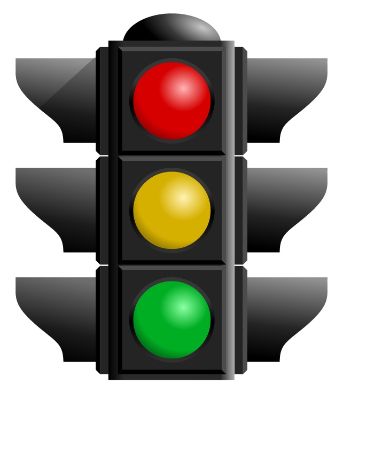 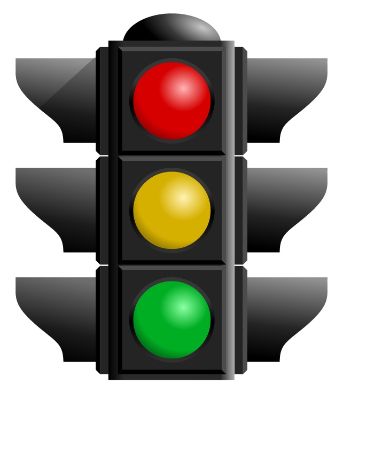 اعداد المدربة الدولية جومانة فقيه
Logical Thinking
اعداد المدربة الدولية جومانة فقيه
9
4
1
36
25
16
؟
؟
؟
اعداد المدربة الدولية جومانة فقيه
9
4
1
36
25
16
81
49
64
اعداد المدربة الدولية جومانة فقيه
Creativity
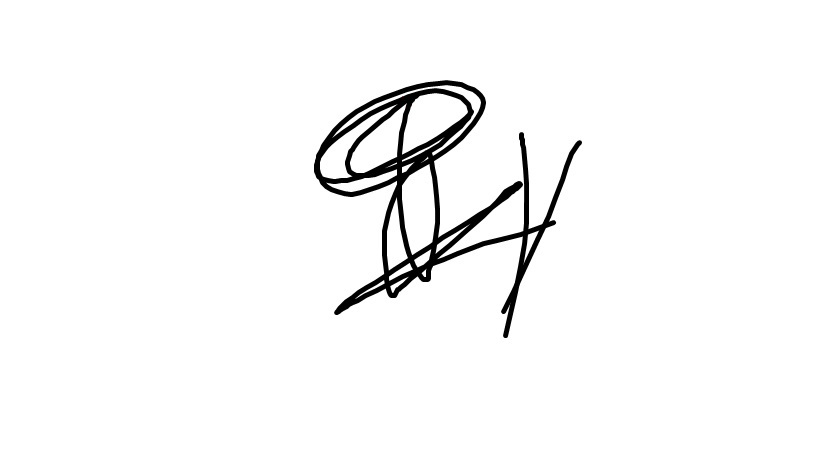 اعداد المدربة الدولية جومانة فقيه
Quotes and 
Proverbs
(Group work or Role Play)
اعداد المدربة الدولية جومانة فقيه
If Questions
 Eg: If your house is burning down, what three objects would you save?
اعداد المدربة الدولية جومانة فقيه
Truth or Dare
اعداد المدربة الدولية جومانة فقيه
Would you 
rather…?
(see the future or change the past)
اعداد المدربة الدولية جومانة فقيه
Objects Stories
اعداد المدربة الدولية جومانة فقيه
Catch the Bug
اعداد المدربة الدولية جومانة فقيه
Sentence Strips
(Group activity or Role Play)
اعداد المدربة الدولية جومانة فقيه
Whisper Tubes
A
B
C
D
E
Who is the worst teacher you have ever had, why?
What was your childhood nickname?
Do you believe in love at first sight?
Have you ever cheated on any test?
J
K
L
F
G
H
I
Q
R
S
M
N
O
P
X
Y
Z
T
U
V
W
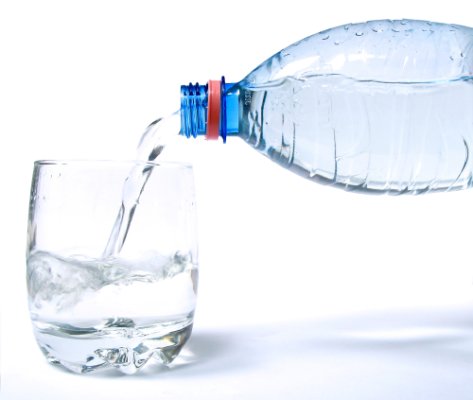 اعداد المدربة الدولية جومانة فقيه
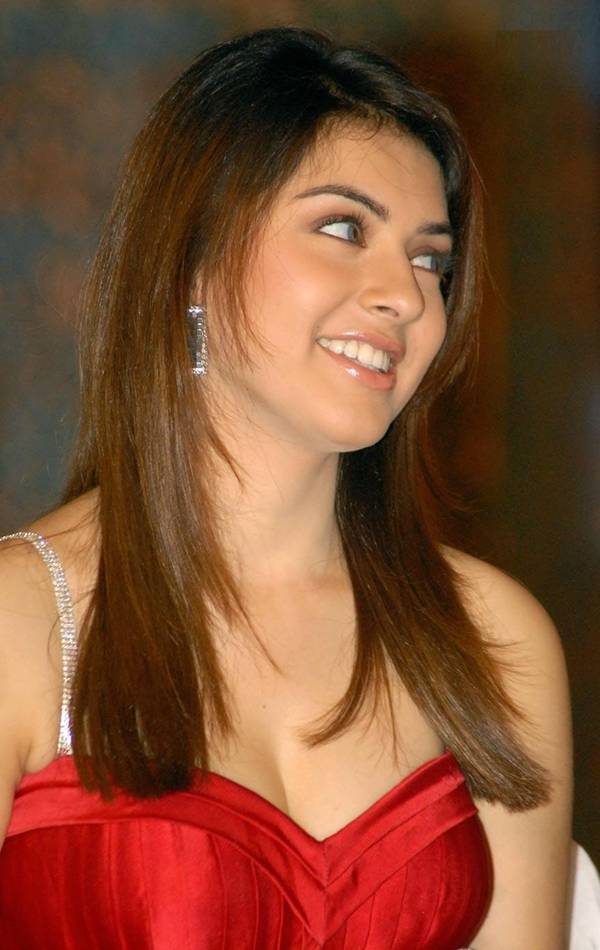 اعداد المدربة الدولية جومانة فقيه
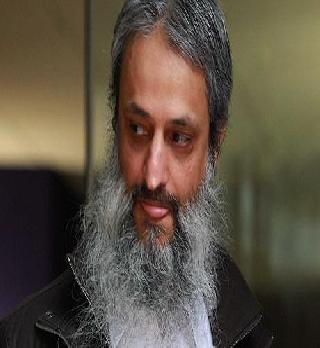 اعداد المدربة الدولية جومانة فقيه
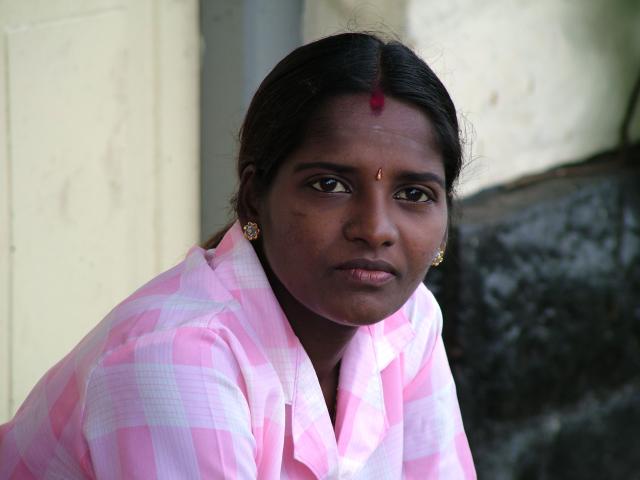 اعداد المدربة الدولية جومانة فقيه
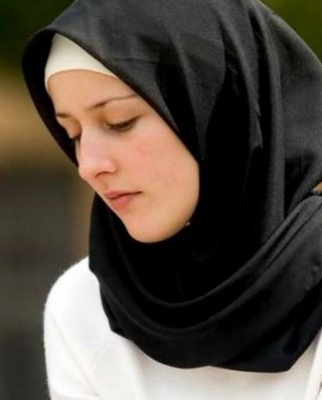 اعداد المدربة الدولية جومانة فقيه
Inside each one of us endless creativity waiting to be disclosed
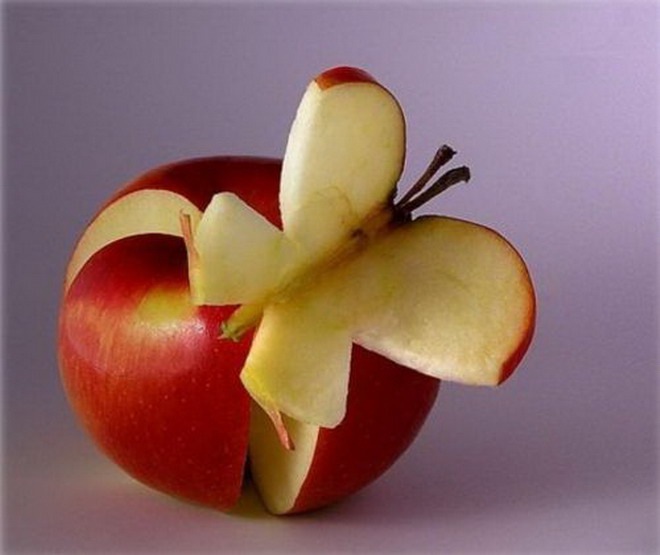 Finally Start again and …!!! 
????????????
Socialize
Thank You